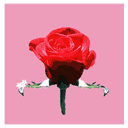 Tập làm văn 3
Nói về thành thị, nông thôn
[Speaker Notes: Tập làm t-16]
Tập làm văn:
Kiểm tra bài cũ :
Đọc đoạn văn kể về tổ em.
Nói về thành thị, nông thôn.
Tập làm văn:
2.Kể những điều em biết về nông thôn ( hoặc thành thị).
Gợi ý:
a. Nhờ đâu em biết (em biết khi đi chơi, khi xem ti vi, khi nghe    kể,…) ?
b. Cảnh vật, con người ở nông thôn (hoặc thành thị) có gì đáng yêu ?
c. Em thích nhất điều gì?
Tuần trước, em được bố dẫn đi  thăm bác Tư . Bác Tư là một nông dân làm kinh tế trang trại giỏi. Được cùng bố đi khắp trang trại của bác, em thích lắm.
Nào là vườn cây ăn quả đầy trái chín, nào là ao cá, nào là đàn bò béo tròn…Em thích nhất là cùng gia đình bác cho cá ăn, cả đàn cá tung lên đớp mồi trông thật thích mắt.
Tập làm văn: Kể về thành thị, nông thôn
Kể theo nhóm đôi
KỂ TRƯỚC LỚP